Acknowledgements
Robert Stroud      James Fraser 
Nick Sauter   John Tainer                        Aina Cohen   Ana Gonzalez
UCSF   LBNL   SLAC

ALS 8.3.1 creator: Tom Alber 

UC Multicampus Research Programs and Initiatives (MRPI)
UCSF Program for Breakthrough Biomedical Research (PBBR) 
one-time NIH-DOE Inter-agency agreement (IAA)
GM117126 to Sauter (DIALS)
Integrated Diffraction Analysis Technologies (IDAT)
Plexxikon, Inc.
Synchrotron Radiation Structural Biology Resource (SLAC)


The Advanced Light Source is supported by the Director, Office of Science, Office of Basic Energy Sciences, Materials Sciences Division, of the US Department of Energy under contract No. DE-AC02-05CH11231 at Lawrence Berkeley National Laboratory.
How low can you dose?
Stay below World Record 
Look up dose rate
http://bl831.als.lbl.gov/damage_rates.pdf
Know your limits
10 MGy/Å reso, 5 = SeMet, 20 kGy? 
R-factor Gap
A perfect model would blow up
Resolution: optimum cutoff is 0 Å
http://bl831.als.lbl.gov/~jamesh/
powerpoint/WCPCW_lodose_2017.pptx
What do I do?
You only have a few small crystals…
    Should you:
Collect 360° from each?
Collect 10° from each at 36x exposure?
Glue 36 xtals together, then collect 360° ?
Glue together and do 12960° ?

http://bl1231.als.lbl.gov/~jamesh/dose_slice/results.html
Self-calibrated damage limit
Where:
IDL	- average damage-limited intensity (photons/hkl) at a given resolution
105	- converting R from μm to m, re from m to Å, ρ from g/cm3 to kg/m3 and MGy to Gy
re	- classical electron radius (2.818 x 10-15 m/electron)
h	- Planck’s constant (6.626 x 10-34 J∙s)
c	- speed of light (299792458 m/s)
fdecayed	- fractional progress toward completely faded spots at end of data set
ρ	- density of crystal (~1.2 g/cm3)
R	- radius of the spherical crystal (μm)
λ	- X-ray wavelength (Å)
fNH	- the Nave & Hill (2005) dose capture fraction (1 for large crystals)
nASU	- number of proteins in the asymmetric unit
Mr	- molecular weight of the protein (Daltons or g/mol)
VM	- Matthews’s coefficient (~2.4 Å3/Dalton)
H	- Howells’s criterion (10 MGy/Å)
θ	- Bragg angle
a2	- number-averaged squared structure factor per protein atom (electron2)
Ma	- number-averaged atomic weight of a protein atom (~7.1 Daltons)
B	- average (Wilson) temperature factor (Å2)
μ	- attenuation coefficient of sphere material (m-1)
μen	- mass energy-absorption coefficient of sphere material (m-1)
No flux
No symmetry
No exposure time
Holton & Frankel (2010) Acta D 66 393-408.
The number of photons scattered
before crystal is dead

is independent
of data collection time

 1 um3 = 105 photons (roomT)
1 um3 = 106 photons (synch)
1 um3 = 108 photons (XFEL)
(synch)
Henderson, 1990; Gonzalez & Nave, 1994; Glaeser et al., 2000; Sliz et al., 2003; Leiros et al., 2006; Owen et al., 2006; Garman & McSweeney, 2006; Garman & Nave, 2009; Holton, 2009
Dose slicing
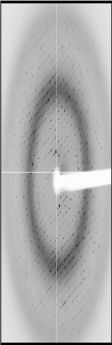 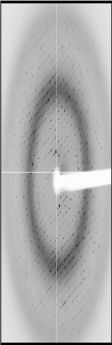 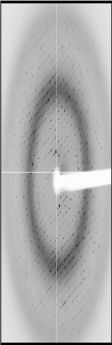 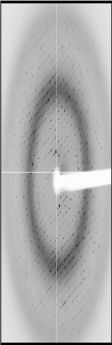 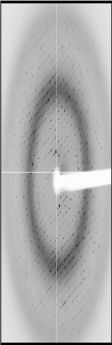 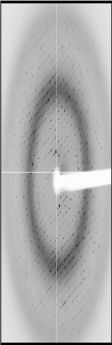 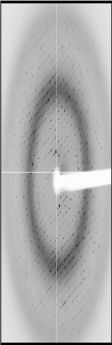 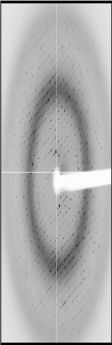 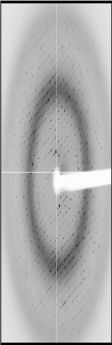 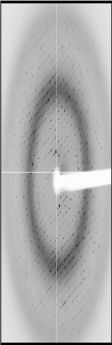 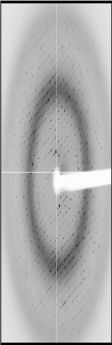 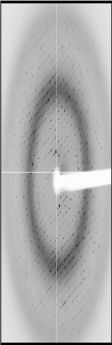 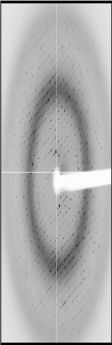 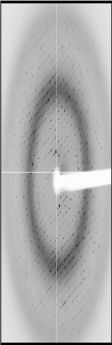 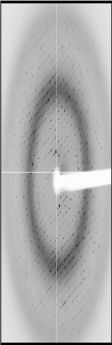 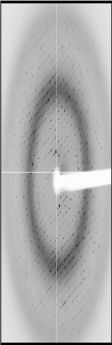 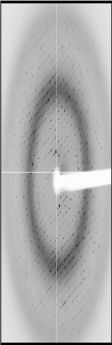 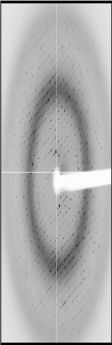 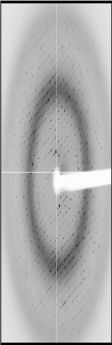 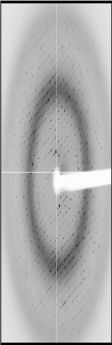 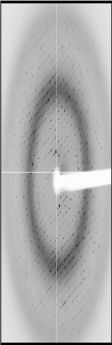 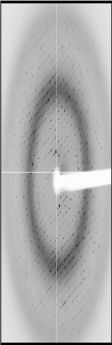 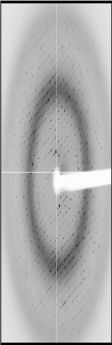 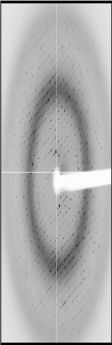 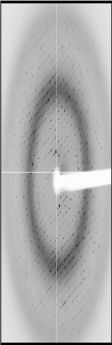 unacceptable
damage
crystal’s useful life
N
photons
N
photons
unacceptable
read noise
N
photons
Dose slicing: is that a spot?
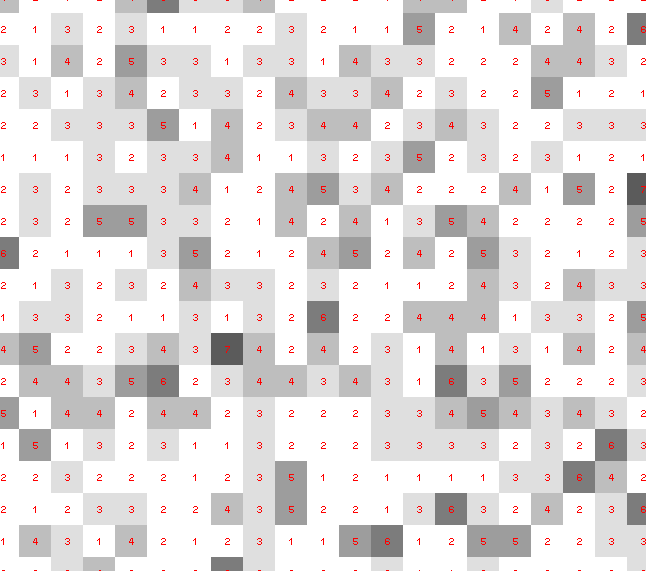 Dose slicing: is that a spot?
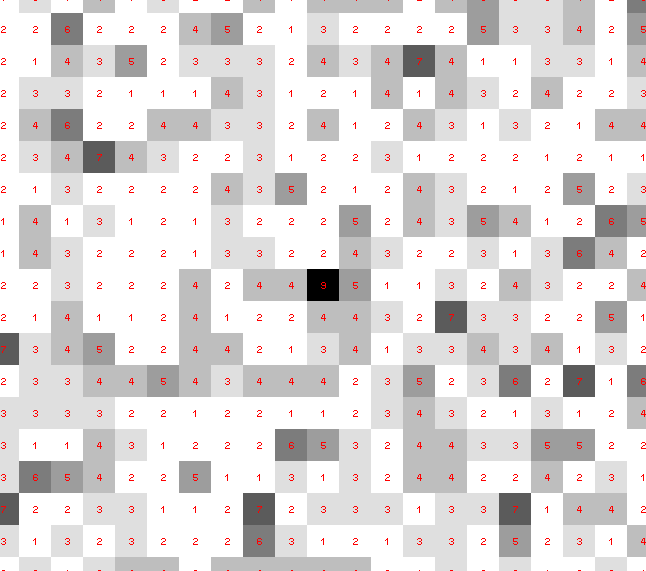 Dose slicing: is that a spot?
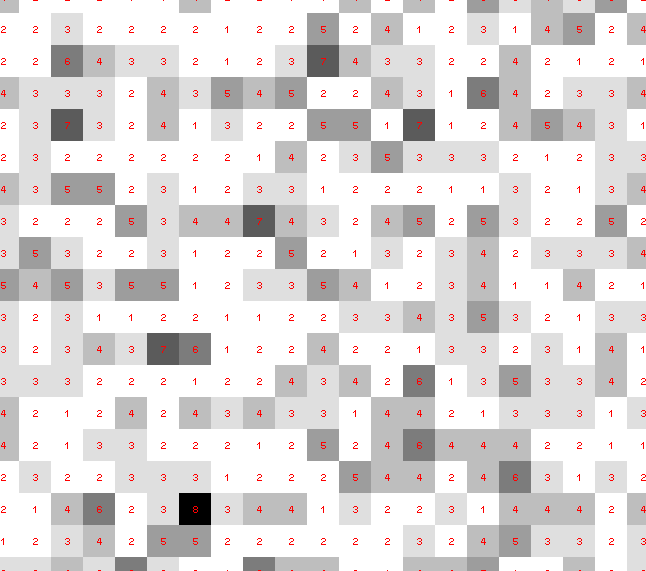 Dose slicing: is that a spot?
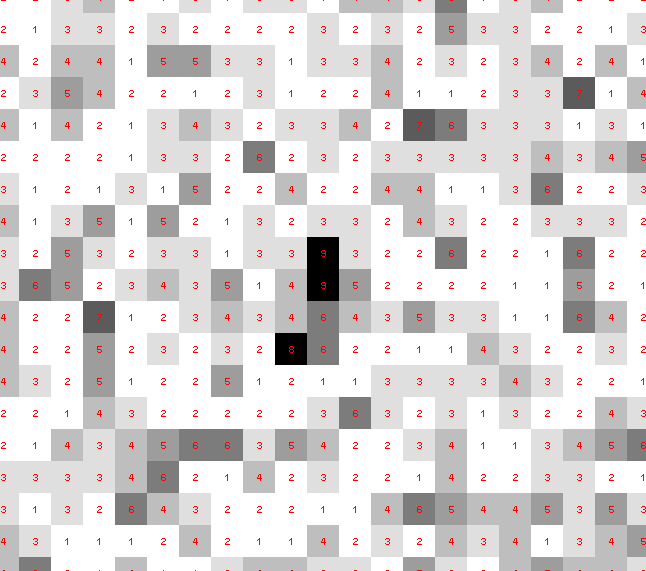 Dose slicing: is that a spot?
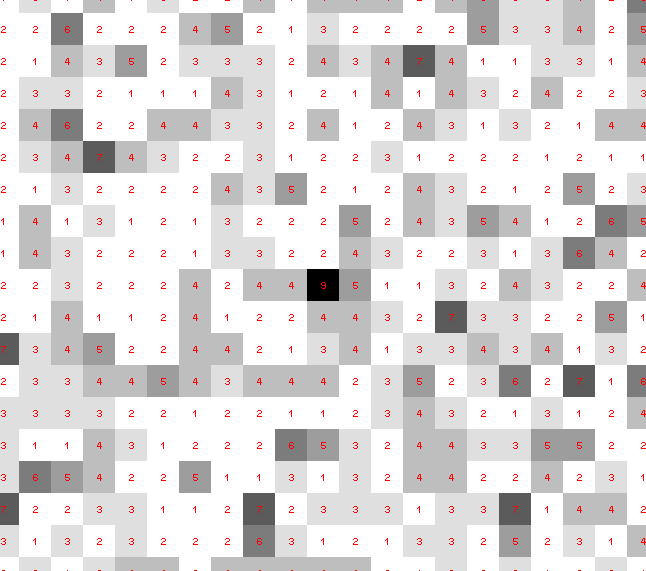 Dose slicing: is that a spot?
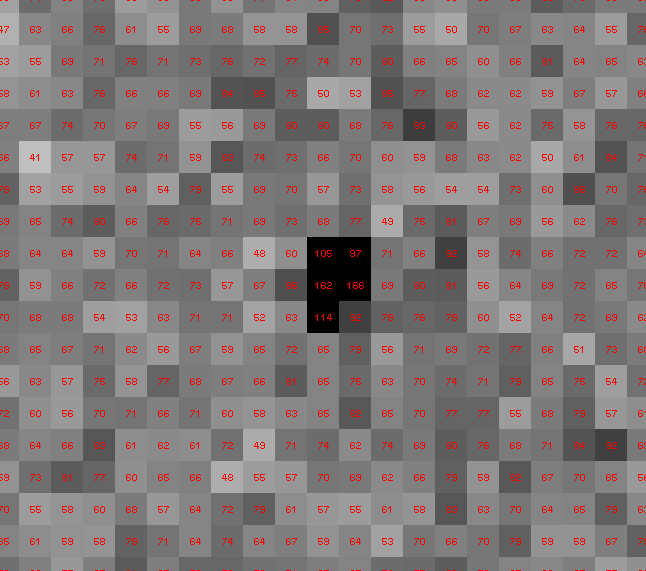 “true” resolution limit
CC vs right answer
Resolution (Å)
“true” resolution vs strategy
301,640,334 photons/xtal
MGy	reaction			reference

~45	global damage		Owen et al. (2006)
10/Å	global damage		Howells et al. (2009)
5	Se-Met			Holton (2007)
4	Hg-S			Ramagopal et al. (2004)
4	R-C-COOH		Garman et al. (2015)
3	S-S			Murray et al. (2002)
1	Br-RNA			Olieric et al. (2007)
~1?	Cl-C			???
0.5	Mn in PS II		Yano et al. (2005)
0.06	putidaredoxin		Corbett et al. (2007)
0.02	Fe in myoglobin		Denisov et al. (2007)
Radiation Damage World Records
Holton (2009) J. Synchrotron Rad. 16 133-42
what the is a MGy?
http://bl831.als.lbl.gov/
damage_rates.pdf
Holton J. M. (2009) J. Synchrotron Rad. 16 133-42
How long will my crystal last?
synch   line      type    flux  beamsize  flux density  dose    max xtal  min site
                          ph/s        μm   ph/μm2/s     rate    lifetime  lifetime
ALS     4.2.2      MAD     1e12    75x80    1.7e+08   124 kGy/s      4 m    16 s
ALS     5.0.1     mono     2e11      100    2.5e+07    13 kGy/s     39 m   2.6 m
ALS     5.0.2      MAD   1.5e12      100    1.5e+08  76.3 kGy/s    6.6 m    26 s
ALS     5.0.3     mono     3e11      100    3.8e+07  19.4 kGy/s     26 m   1.7 m
ALS     8.2.1      MAD   3.5e11      100    4.5e+07  22.7 kGy/s     22 m    88 s
ALS     8.2.2      MAD   3.5e11      100    4.5e+07  22.7 kGy/s     22 m    88 s
ALS     8.3.1      MAD     9e11       70    2.3e+08   119 kGy/s    4.2 m    17 s
ALS     12.3.1     MAD     2e11    65x90    3.4e+07  17.4 kGy/s     29 m   1.9 m
ALS     12.3.1      ML   4.0e13    65x90    6.8e+09  6.89 MGy/s    4.4 s  0.29 s 
SSRL    1-5        MAD   1.7e10      200    4.2e+05   202  Gy/s     41 h   2.8 h
SSRL    7-1       mono   2.6e11      200    6.5e+06  3.09 kGy/s    2.7 h    11 m
SSRL    9-1       mono   3.9e10      200    9.8e+05   463  Gy/s     18 h    72 m
SSRL    9-2        MAD   4.8e11      200    1.2e+07   5.7 kGy/s     88 m   5.8 m
SSRL    11-1       MAD   3.9e11      200    9.8e+06  4.63 kGy/s    1.8 h   7.2 m
SSRL    11-3      mono   2.6e10      200    6.5e+05   302  Gy/s     28 h   1.8 h
SSRL    12-2       MAD     4e12     90x5    8.9e+09  5.01 MGy/s      6 s   0.4 s
SSRL    12-1       MAD     4e12      5x5    1.6e+11    90 MGy/s   0.35 s    22 ms
SSRL    12-1        ML	 3e14      5x5    1.1e+13   6.4 GGy/s      5 ms  300 us

APS     24-ID-C    MAD   1.3e13    20x60    1.1e+10  5.23 MGy/s    5.7 s  0.38 s
APS     "typical"  MAD   1.5e12       80    2.3e+08   119 kGy/s    4.2 m    17 s
synch   line      type    flux  beamsize  flux density  dose    max xtal  min site
                          ph/s        μm   ph/μm2/s     rate    lifetime  lifetime
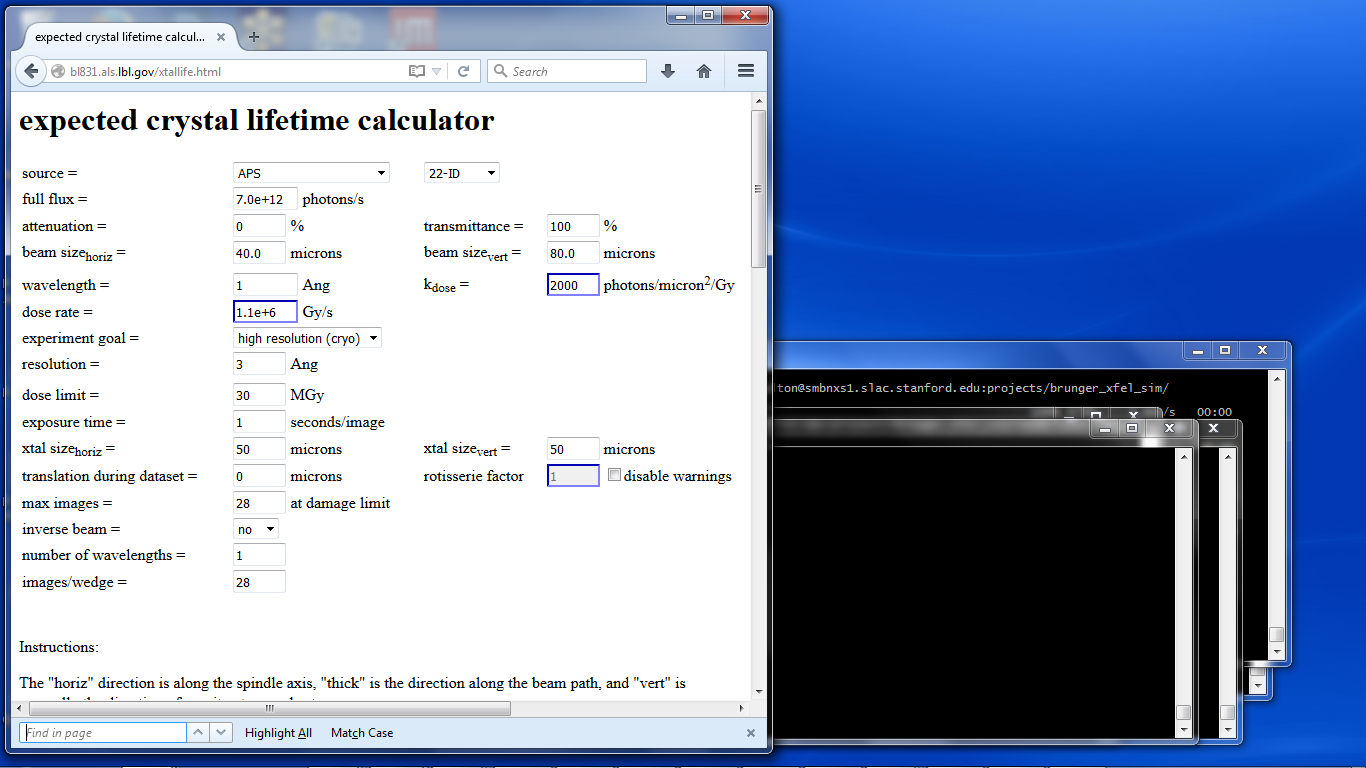 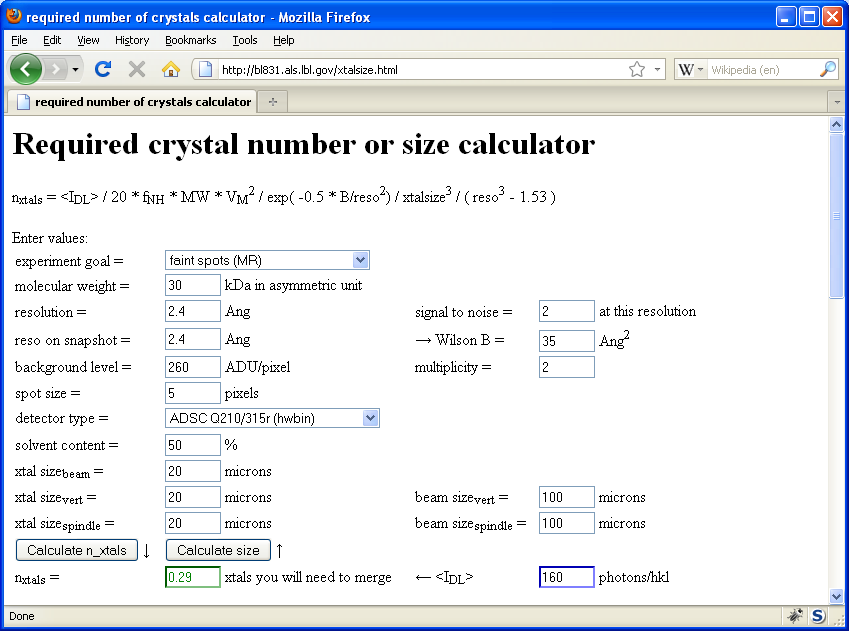 Holton & Frankel (2010) Acta D 66 393-408.
How low can you dose?
Stay below World Record 
Look up dose rate
http://bl831.als.lbl.gov/damage_rates.pdf
Know your limits
10 MGy/Å reso, 5 = SeMet, 20 kGy? 
R-factor Gap
A perfect model would blow up
Resolution: optimum cutoff is 0 Å
http://bl831.als.lbl.gov/~jamesh/
powerpoint/WCPCW_lodose_2017.pptx
Optimum resolution cutoff is:
Too optimistic: add nothing but noise
Too pessimistic: series-termination error
Happy medium?
Simulate:
Random atoms, compute F2
Add Gaussian noise, RMS = 1
Truncate
Subtract “right” map, RMS difference
Optimal resolution cutoff
Error in map (rms e-)
Resolution cutoff (Å)
Optimal resolution cutoff
Correlation Coefficient
Resolution cutoff (Å)
Optimal resolution cutoff
Correlation Coefficient
Resolution cutoff (Å)
Optimal resolution cutoff
Error in map (rms e-)
Resolution cutoff (Å)
Wilson Plot
2
log( intensity )
8
2.2     1.6      1.3      1.1     1.0      0.9    0.85     0.8    0.75     0.7
			resolution (Å)
Optimum resolution cutoff is:
0.0 Å
“R-factor Gap” for macromolecules
Publication criterion for chemical crystallography:
R1 < 2*Rsigma
R1 		= Fo vs Fc for I/σ(I) > 3
Rsigma 	= <σ(I)>/<I>
There are no PDB entries that pass this test!
Holton et al. (2014)  "The R-factor gap", FEBS J. 281, 4046-4060.
What if we knew everything?
How would we store it?
30,000 conformers will crash coot

Take an MD simulation of a crystal
Average electron density of cell
Build conventional model
Look at “true” difference
Build noise-limited model
Drop into real data
MD simulation:  30 conformers from 24,000
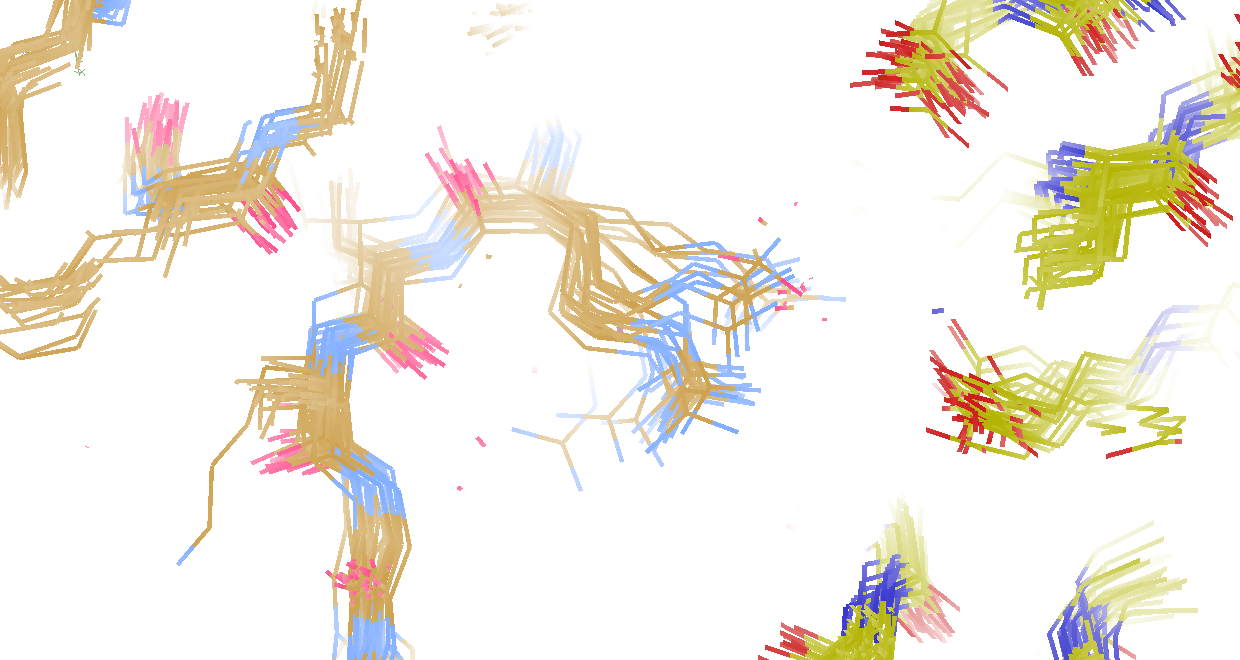 Cerutti et al. (2010).J. Phys. Chem. B 114, 12811-12824.
Electron density from 24,000 conformers
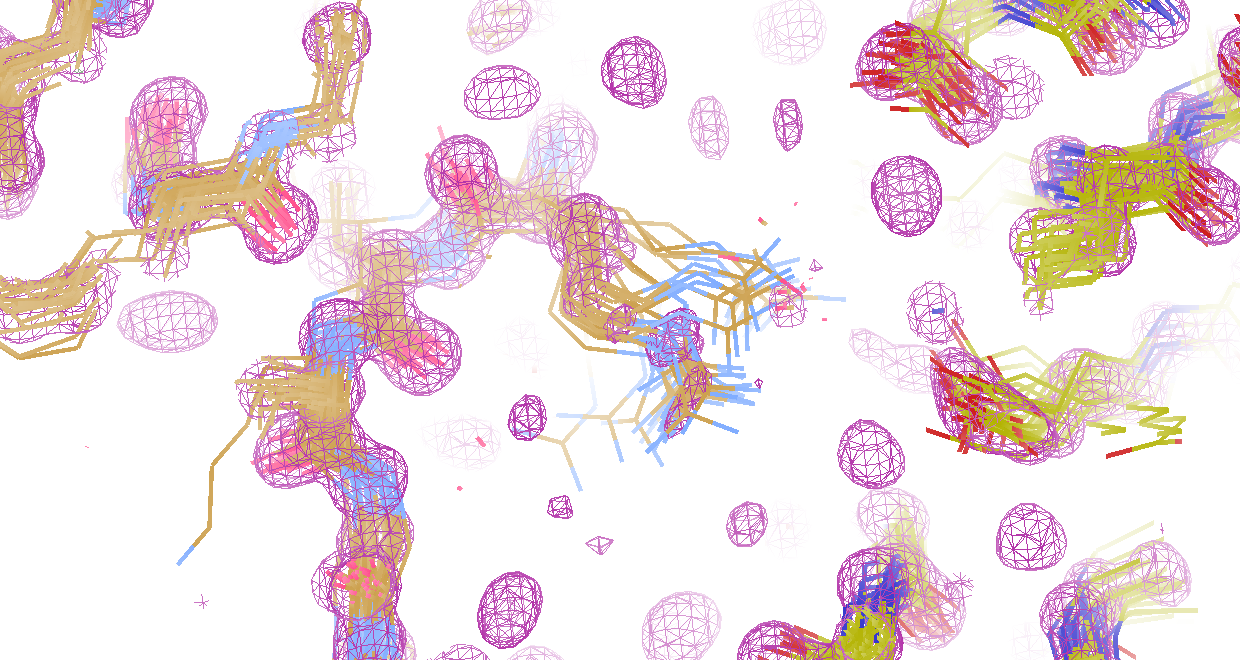 2Fsim-Fcalc and Fsim-Fcalc maps
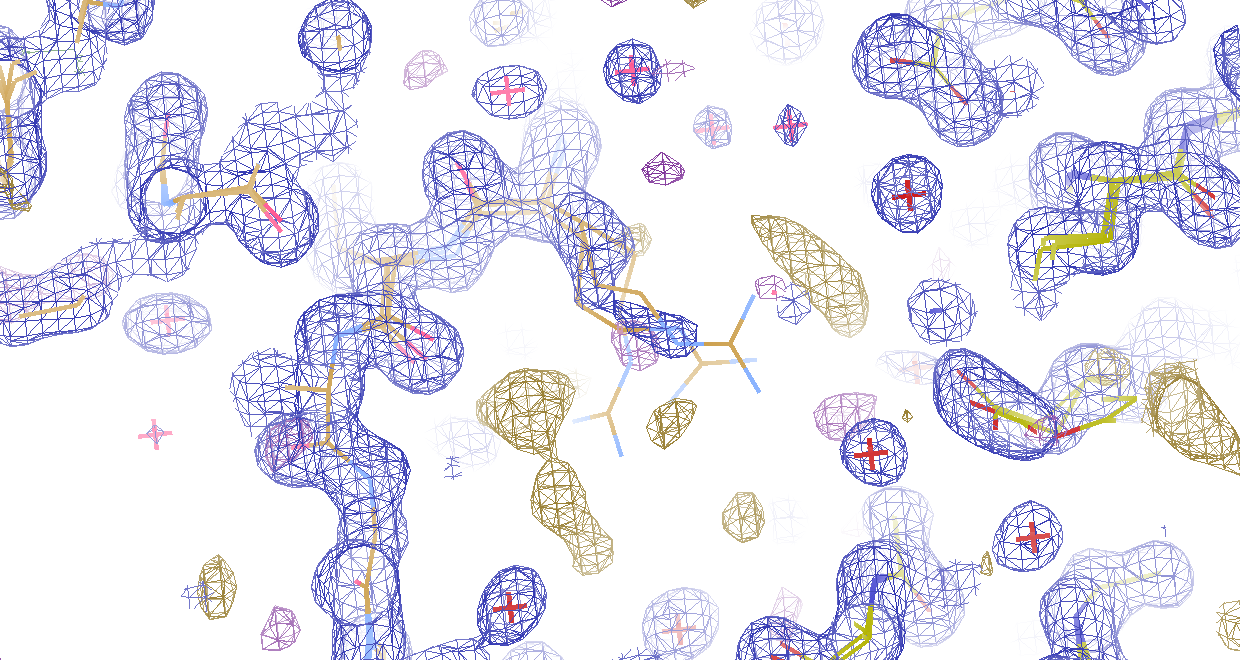 1.0 Å data
Rcryst= 0.137
Rfree = 0.159
1 “sigma” 2Fsim-Fc
2.5 “sigma” Fsim-Fc
2Fsim-Fcalc and (Fsim Φsim) - (Fcalc Φcalc) maps
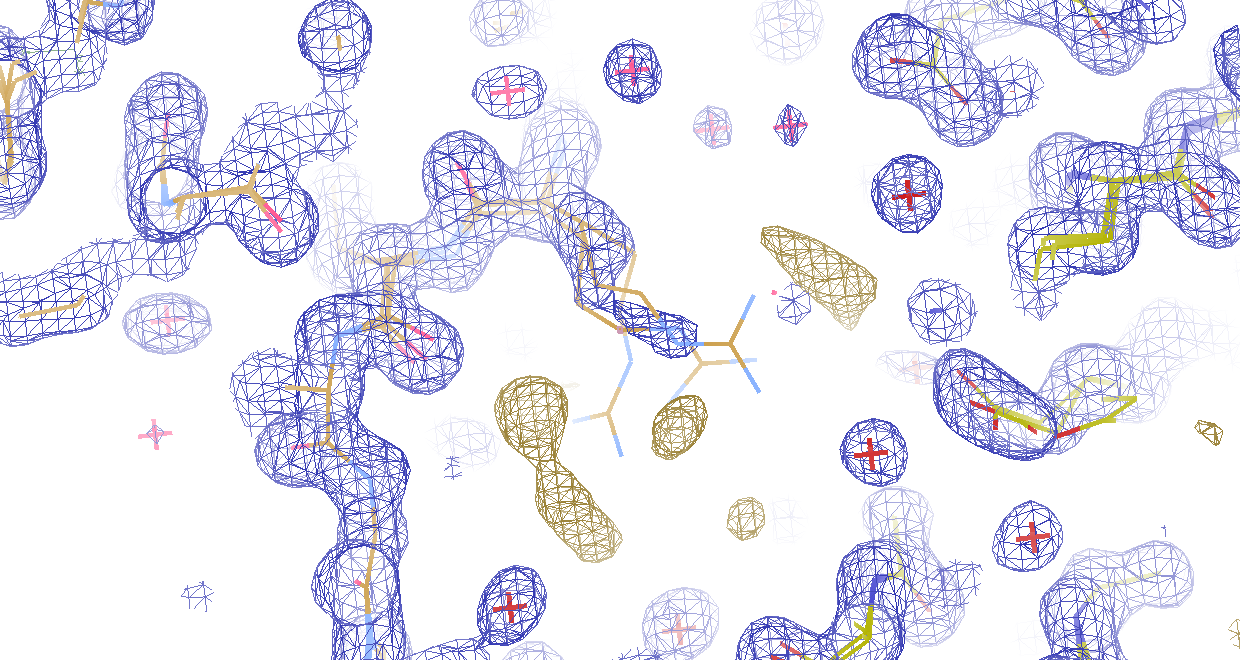 1.0 Å data
Rcryst= 0.137
Rfree = 0.159
1 “sigma” 2Fsim-Fc
Fright – (2Fsim-Fc)
30 conformers from 24,000
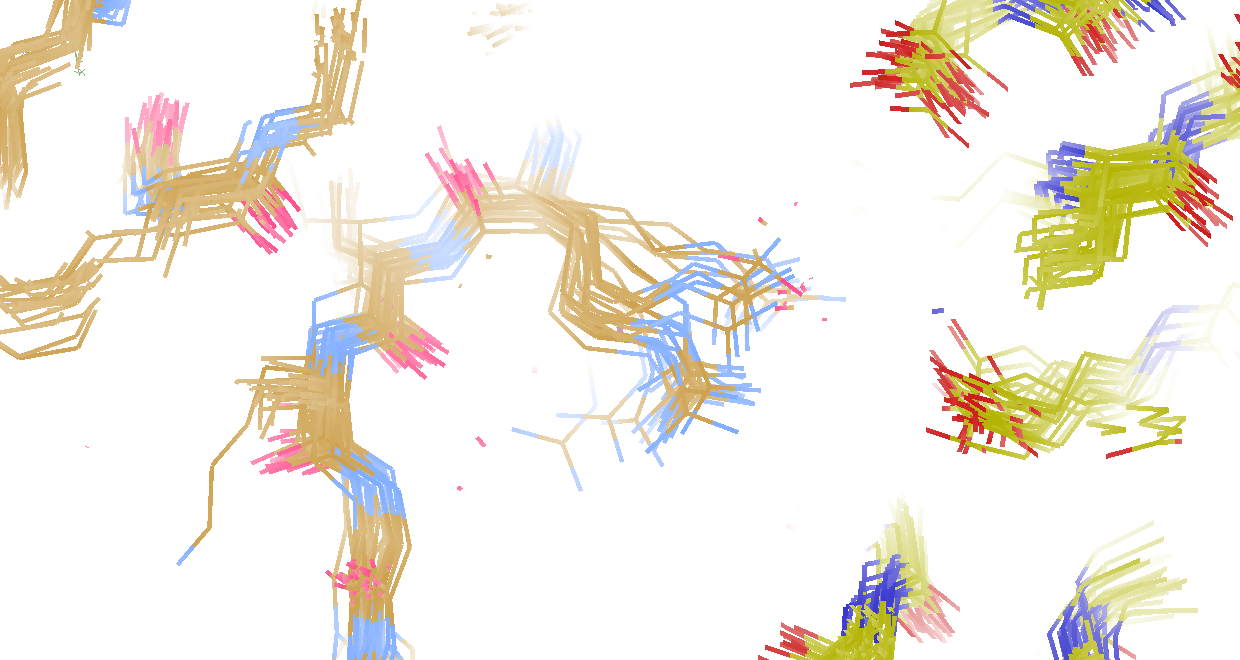 How many conformers are there?
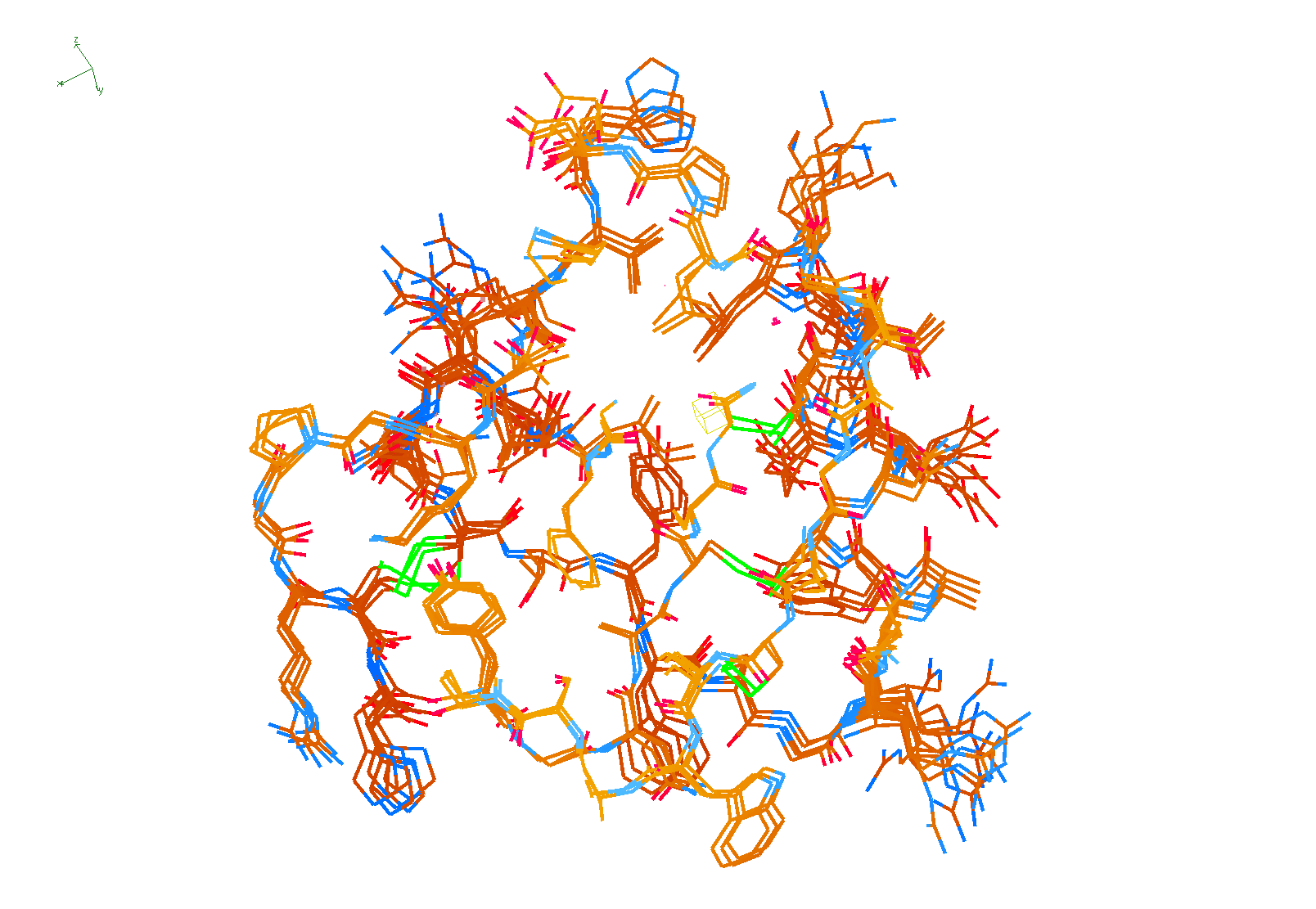 Answer: 2-14
Rcryst = 0.0441
Rfree  = 0.0516
vs Fsim
How many conformers are there?
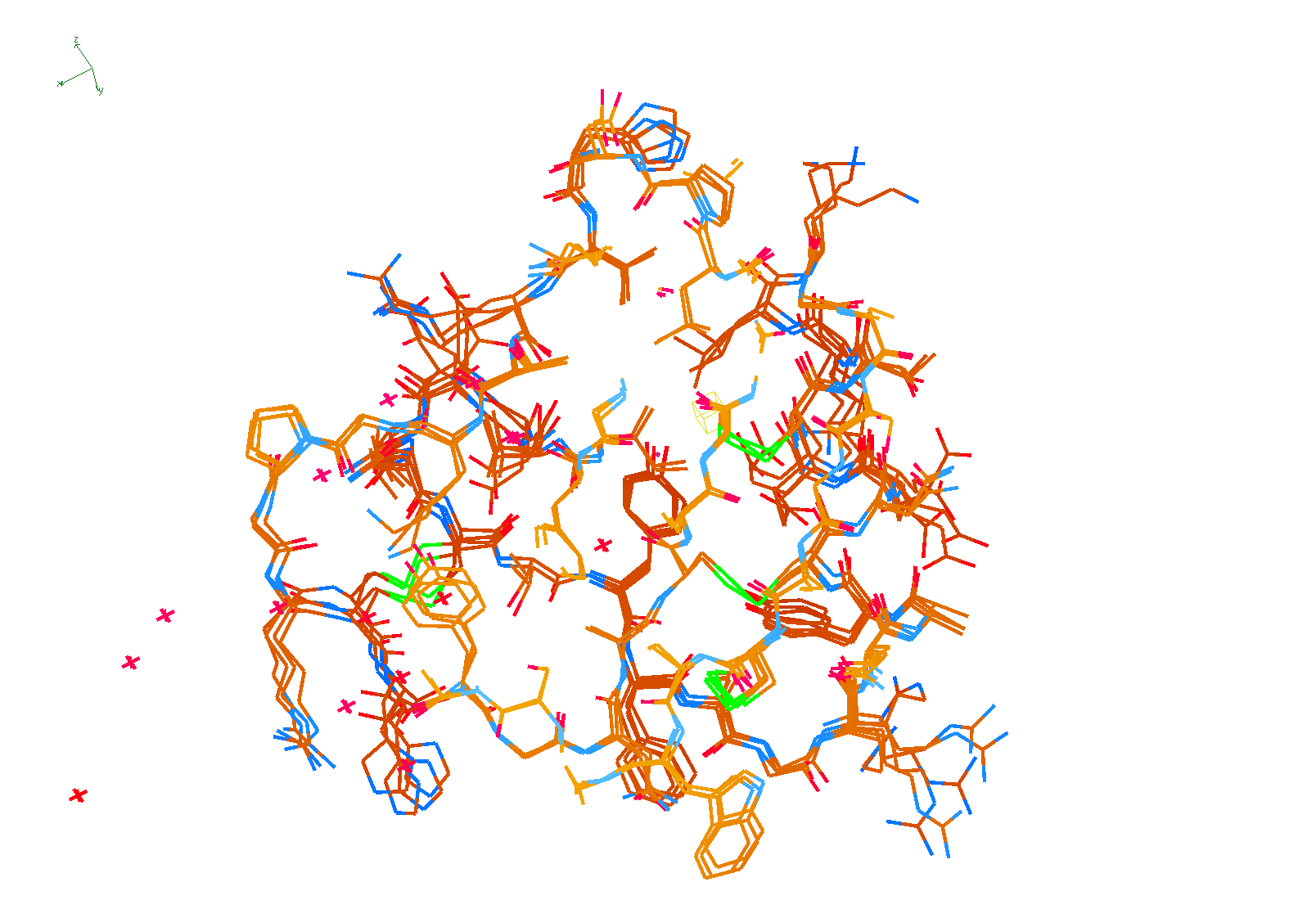 Answer: 1-7
Rcryst = 0.1546
Rfree  = 0.1749
vs Fobs
1aho:
Rcryst = 0.1630
Rfree  = n/d
How many conformers are there?
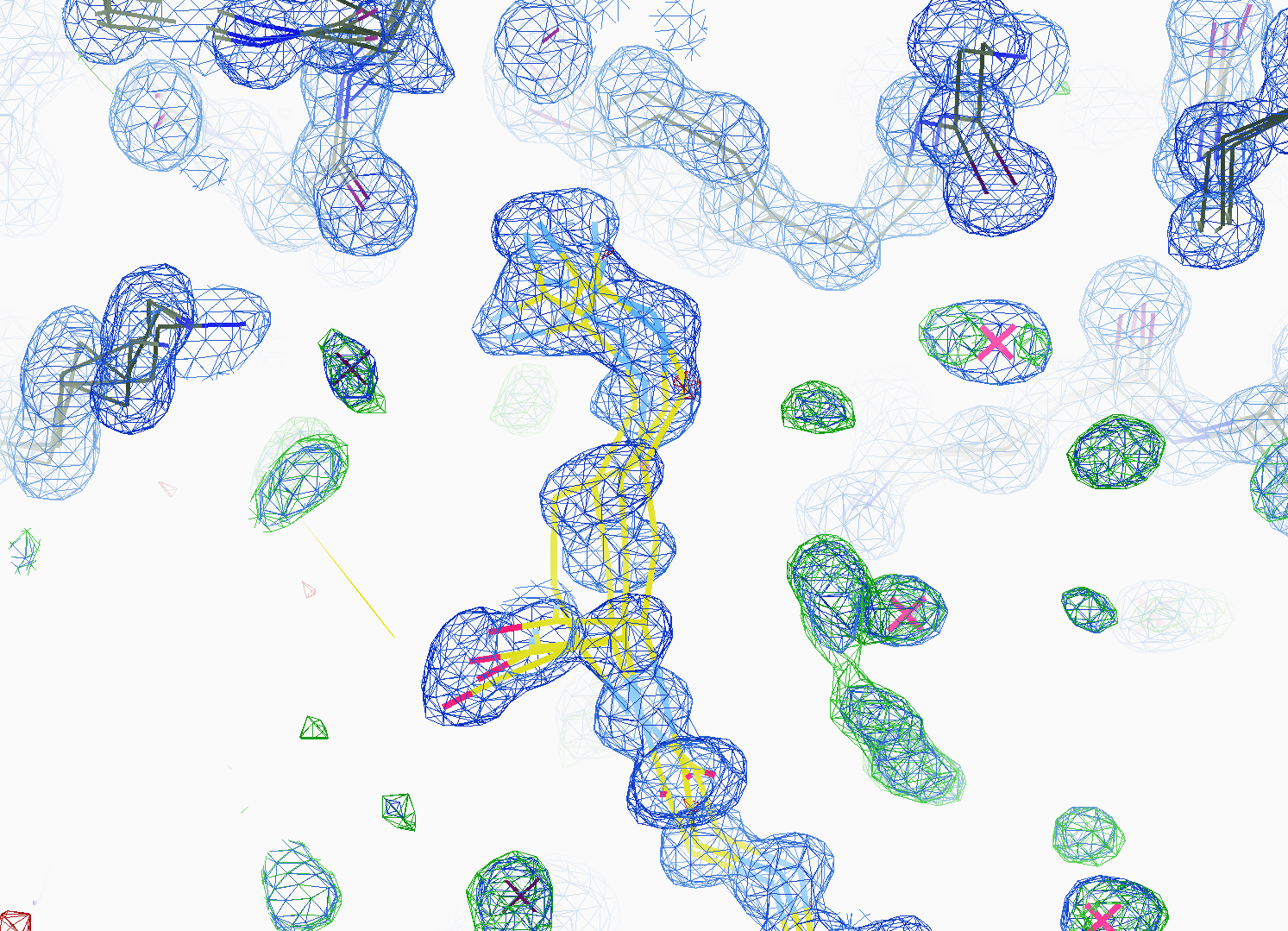 All difference
features
are in 
the solvent!
real data
Combined multi-conformer & explicit solvent
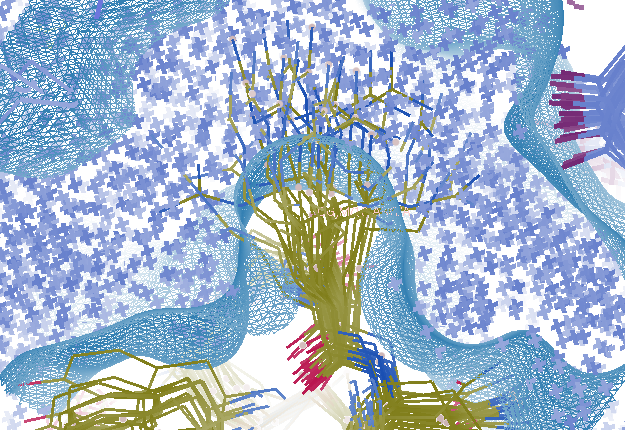 Rwork = 0.0309
Rfree  = 0.0678
vs Fsim
Problem: diverges with more cycles
How low can you dose?
Stay below World Record 
Look up dose rate
http://bl831.als.lbl.gov/damage_rates.pdf
Know your limits
10 MGy/Å reso, 5 = SeMet, 20 kGy? 
R-factor Gap
A perfect model would blow up
Resolution: optimum cutoff is 0 Å
http://bl831.als.lbl.gov/~jamesh/
powerpoint/WCPCW_lodose_2017.pptx
Fractional error
mult > (—)2
~3%
<ΔF/F>
Can you count to 1,000,000 ?
photon
spot
sqrt(1,000,000)
1,000,000
sqrt(1,000)
1,000
Theoretically:
= 0.1%
Rmeas ≈ 0.1% ?
ISa = 1000
ISa ~ 33
Rmeas = ≈ 3%
In reality:
> 1000             is a waste!
= 3%
Threshold of a revolution in phasing
Current
technology
Goal
Solve-able proteins (%)
Required signal-to-noise (I/σ)
Threshold of a revolution in phasing
Holton et al (2014) "R-factor gap", FEBS Journal 281, 4046-4060.
Pilatus: subtract smooth baseline
~3x105 photon/pixel
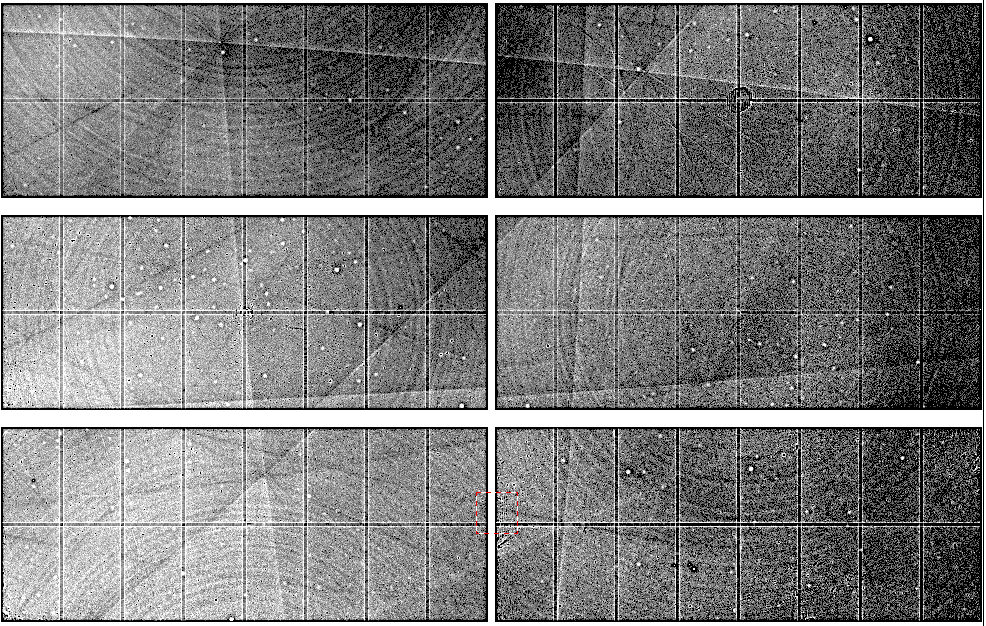 Bragg
glitch
Pick-up tool mark
“tree rings”
1% high
average
1% low
oxygen
inclusions
nonBragg extracts background
spot remover
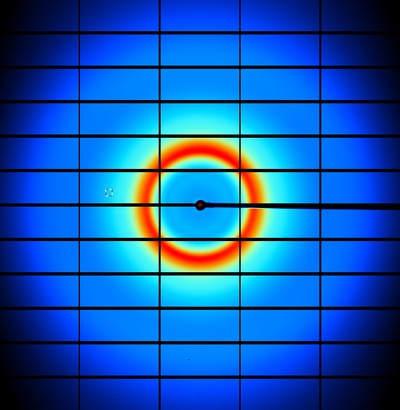 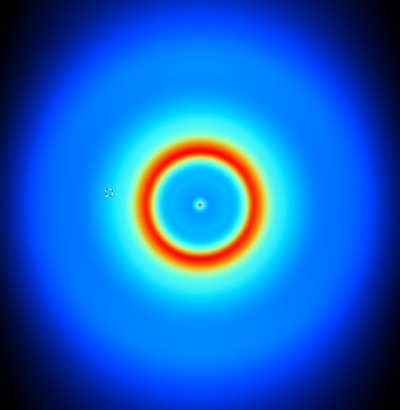 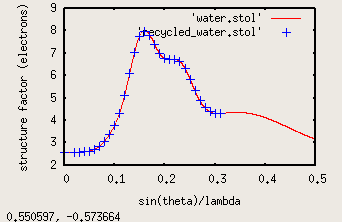 Flux
Exposure
Density
Thickness
Gain, offset
Phasing success vs Figure of Merit
Adjusting:
Solvent content
Resolution
SDfac Sdadd
Cycles of dm
“mode”
“scheme”
NCS radius
NCS cycles
Phase blur
Correlation to final map
FOM from “dm”
http://cxidb.org/id54-SfjMJjaBny/id-54.html http://cxidb.org/id55-BWuBDSUrBy/id-55.html
Hunter et al. (2016)."Selenium anomalous phasing XFEL", Nature Comm. 7, 13388.
Riso vs dose
Riso ≈ 0.7 %/MGy
Riso (%)
change in dose (MGy)
data taken from Banumathi, et al. (2004) Acta Cryst. D 60, 1085-1093.